Магазин  «КанцЛидер»
Большой выбор детской художественной литературы и энциклопедий
Подарочные ручки
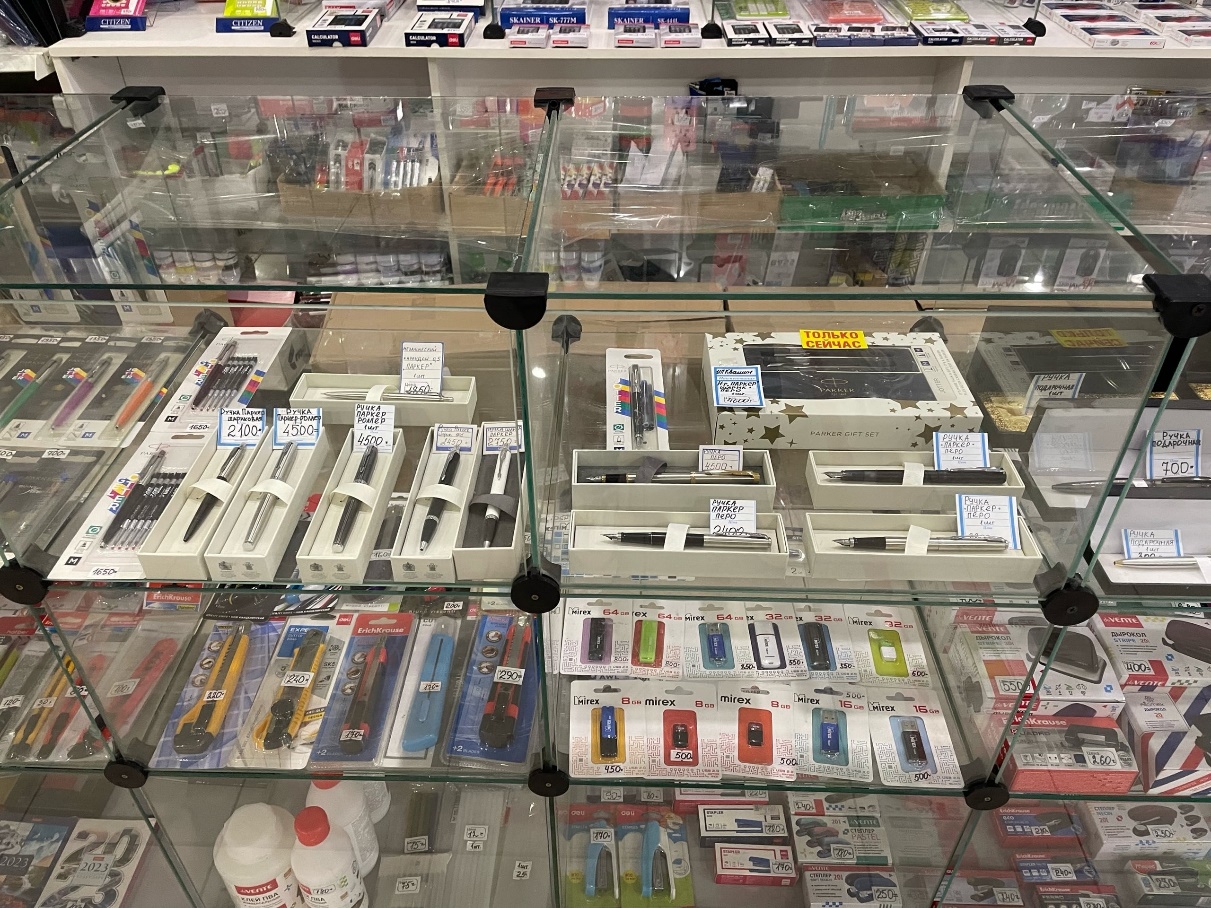 Большой выбор папок и деловых портфелей
Школьные принадлежности
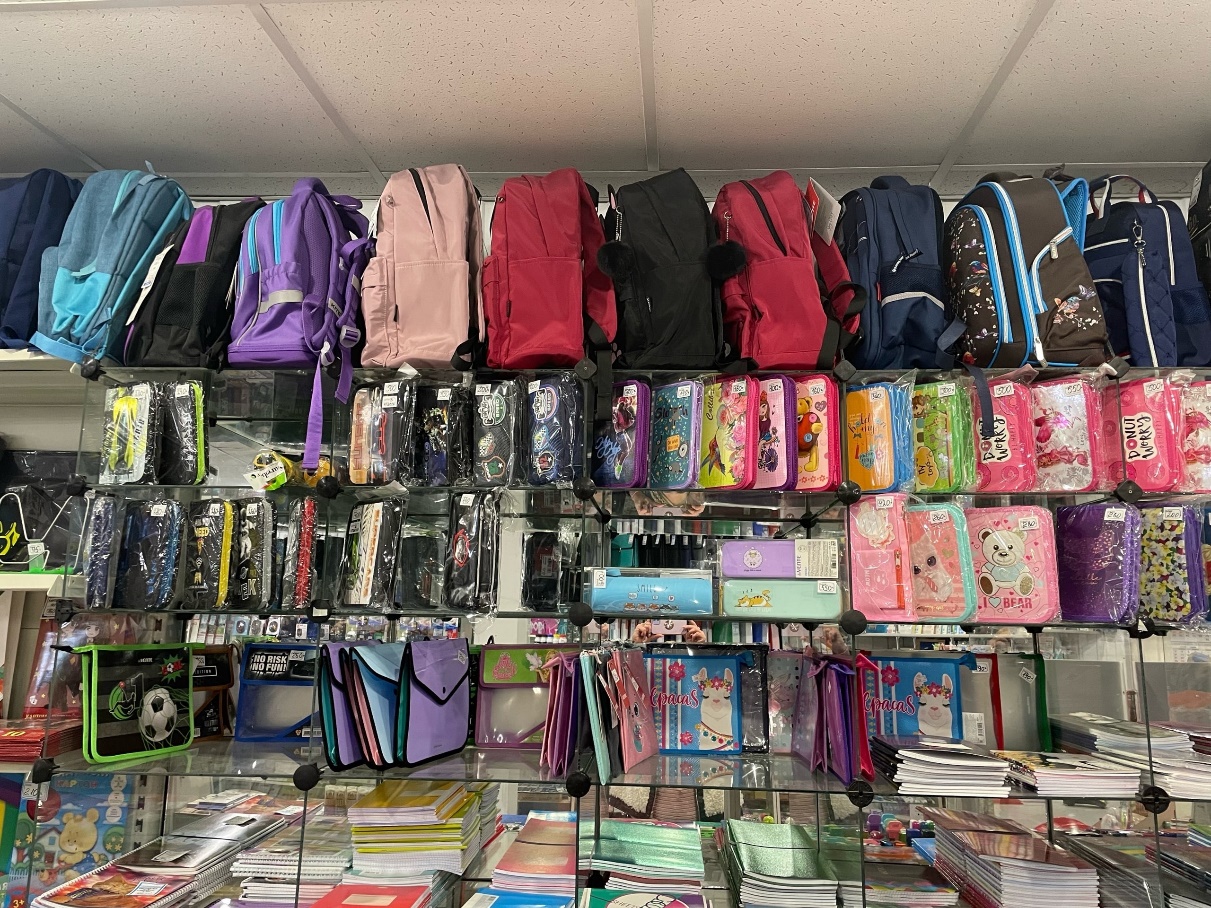 Развивающие игры для детей
Услуги ксерокопии
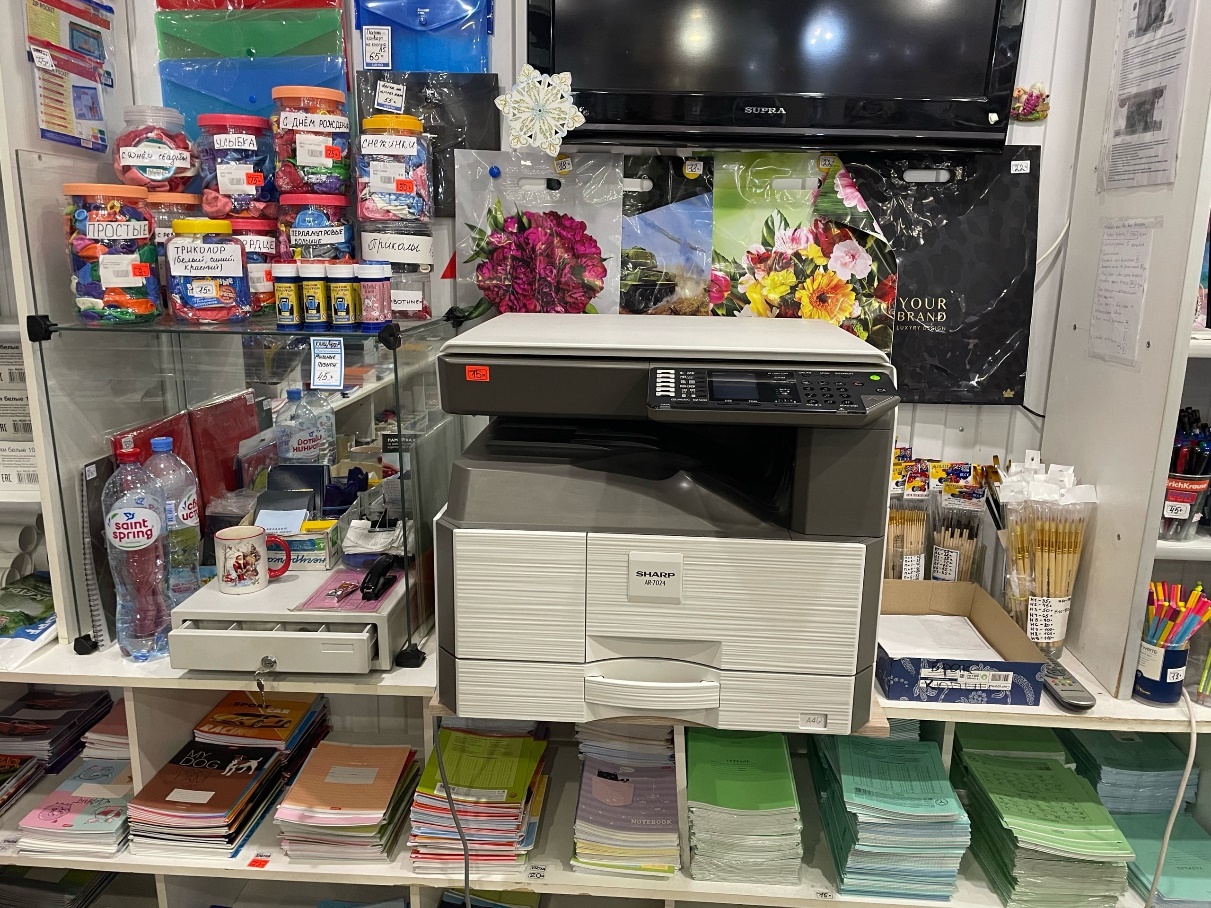